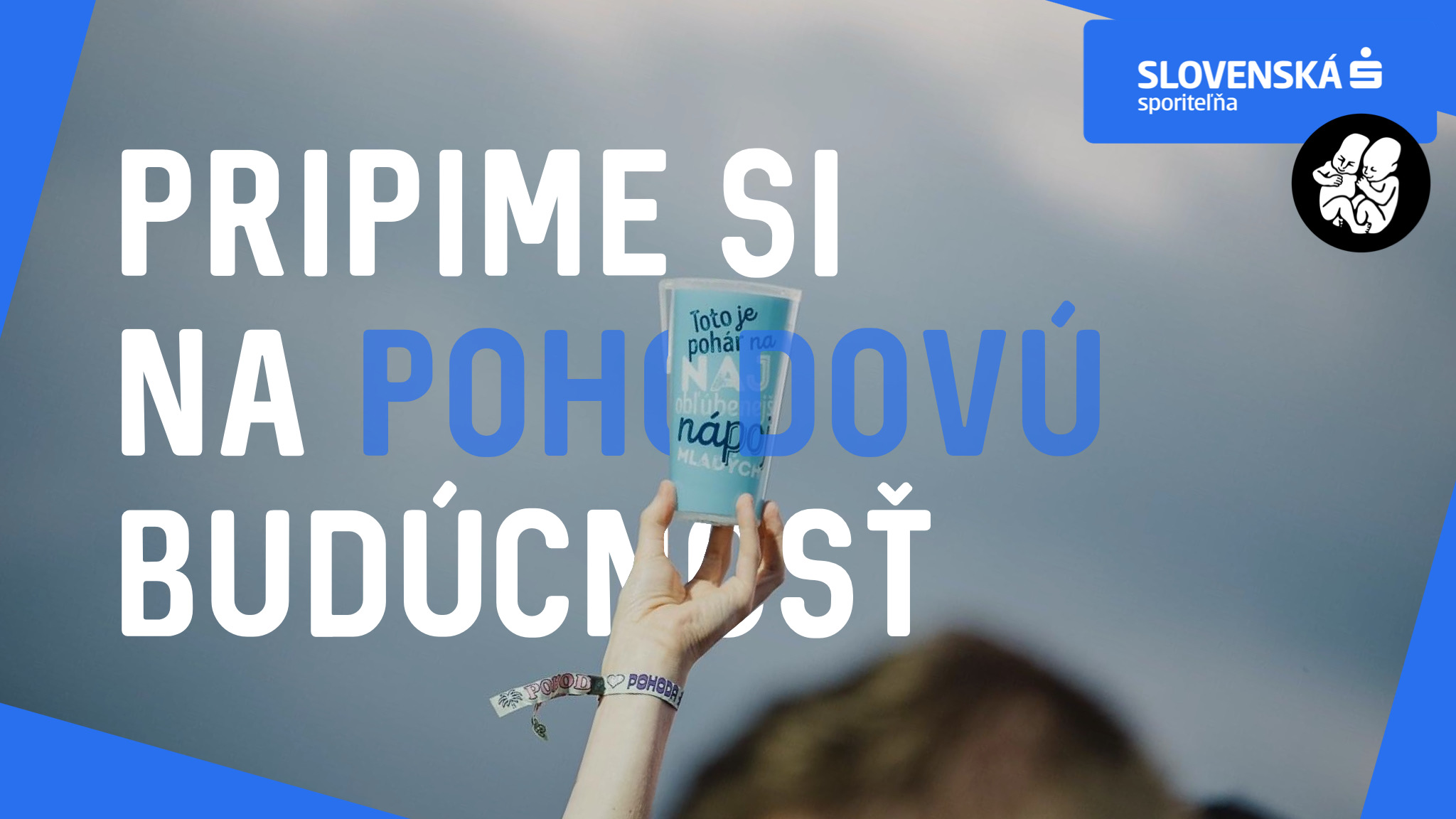 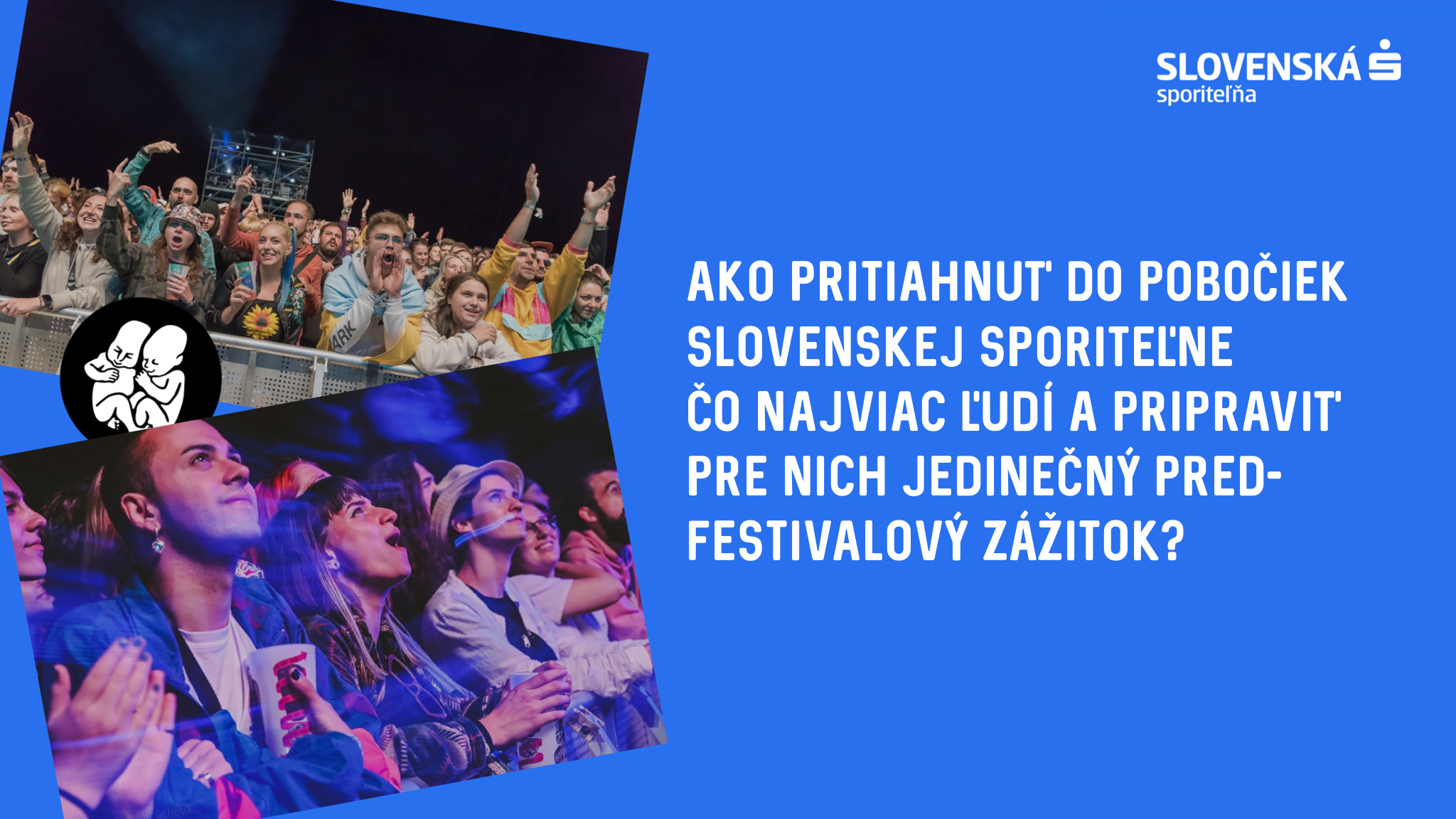 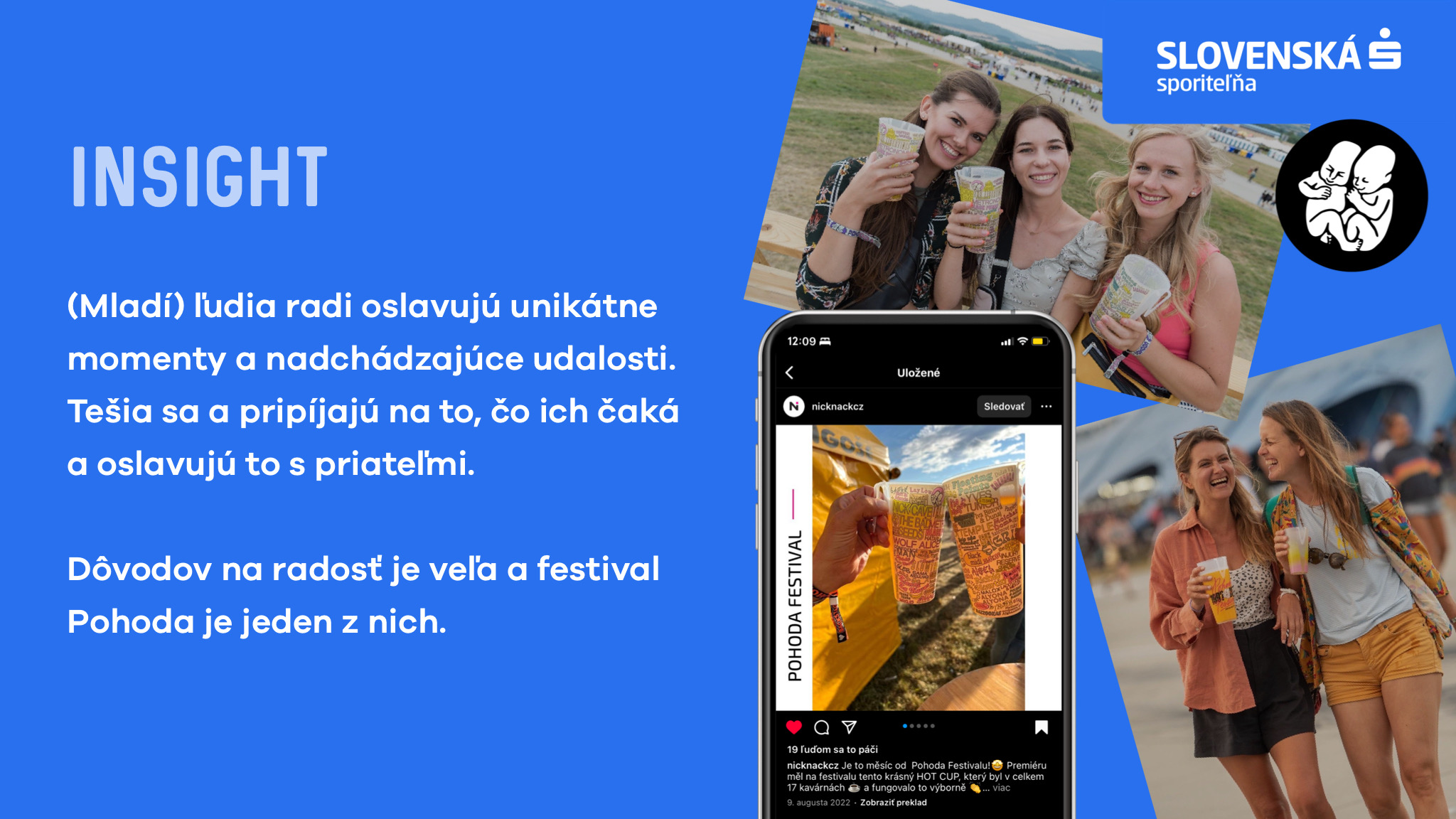 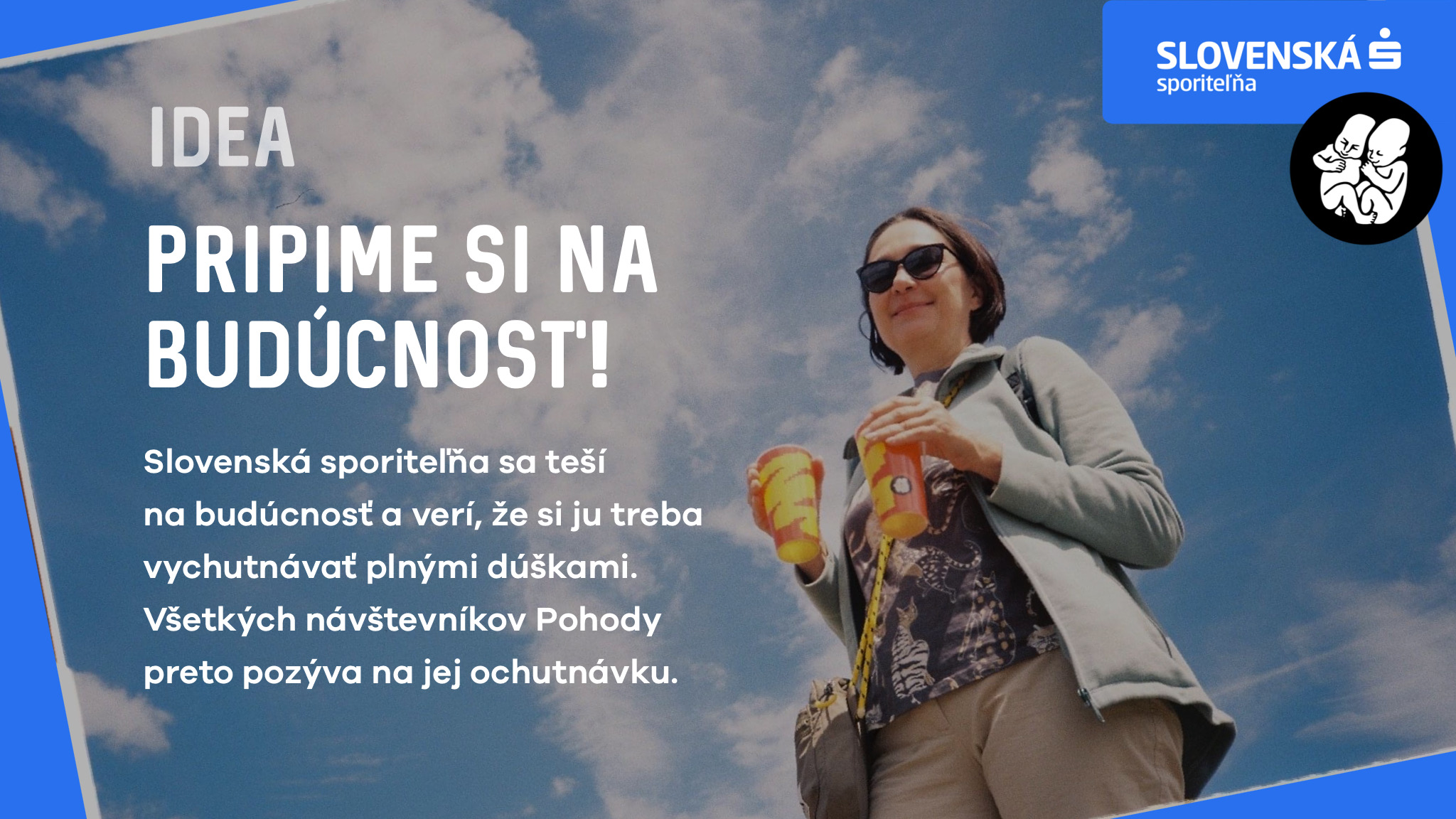 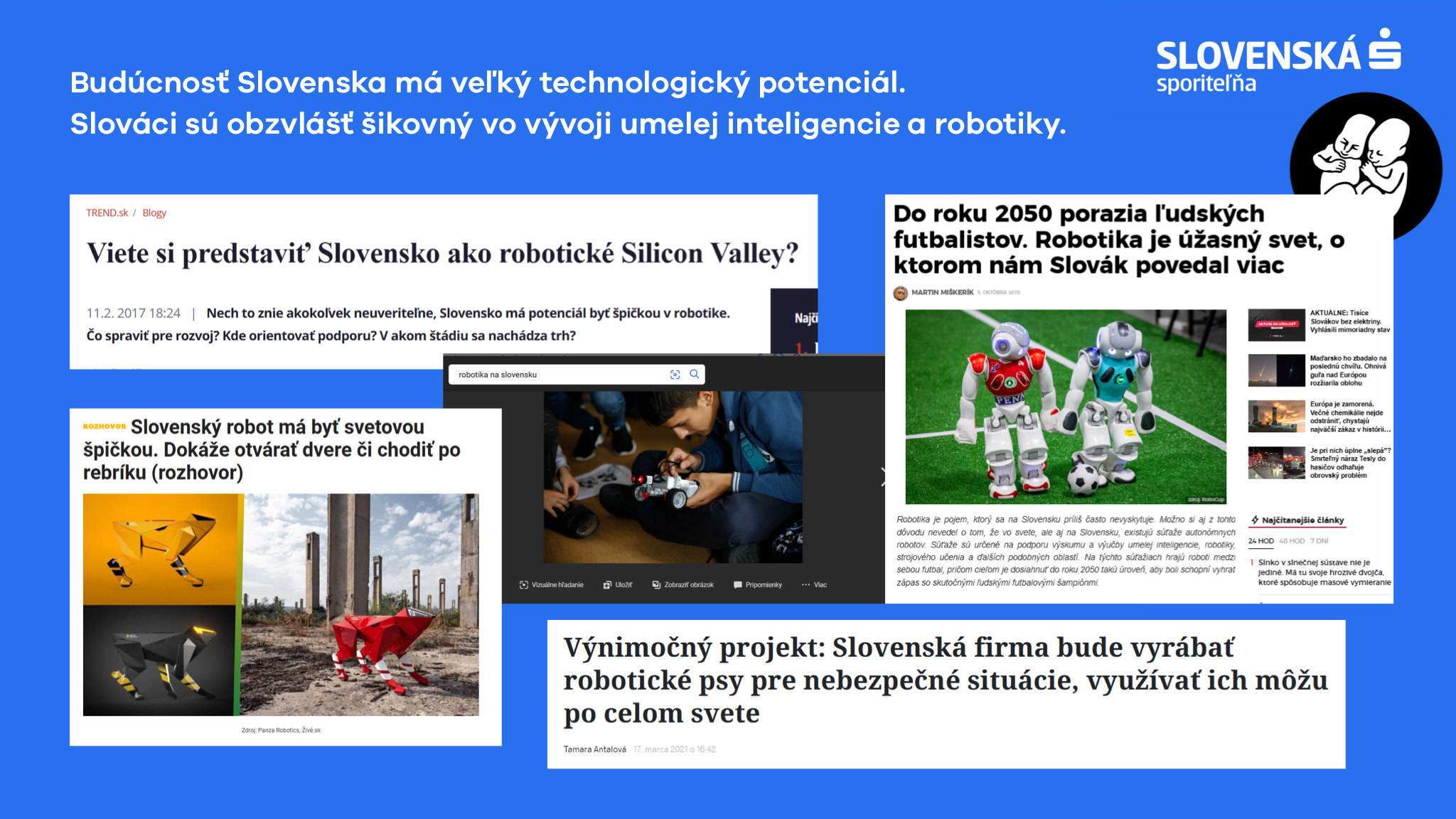 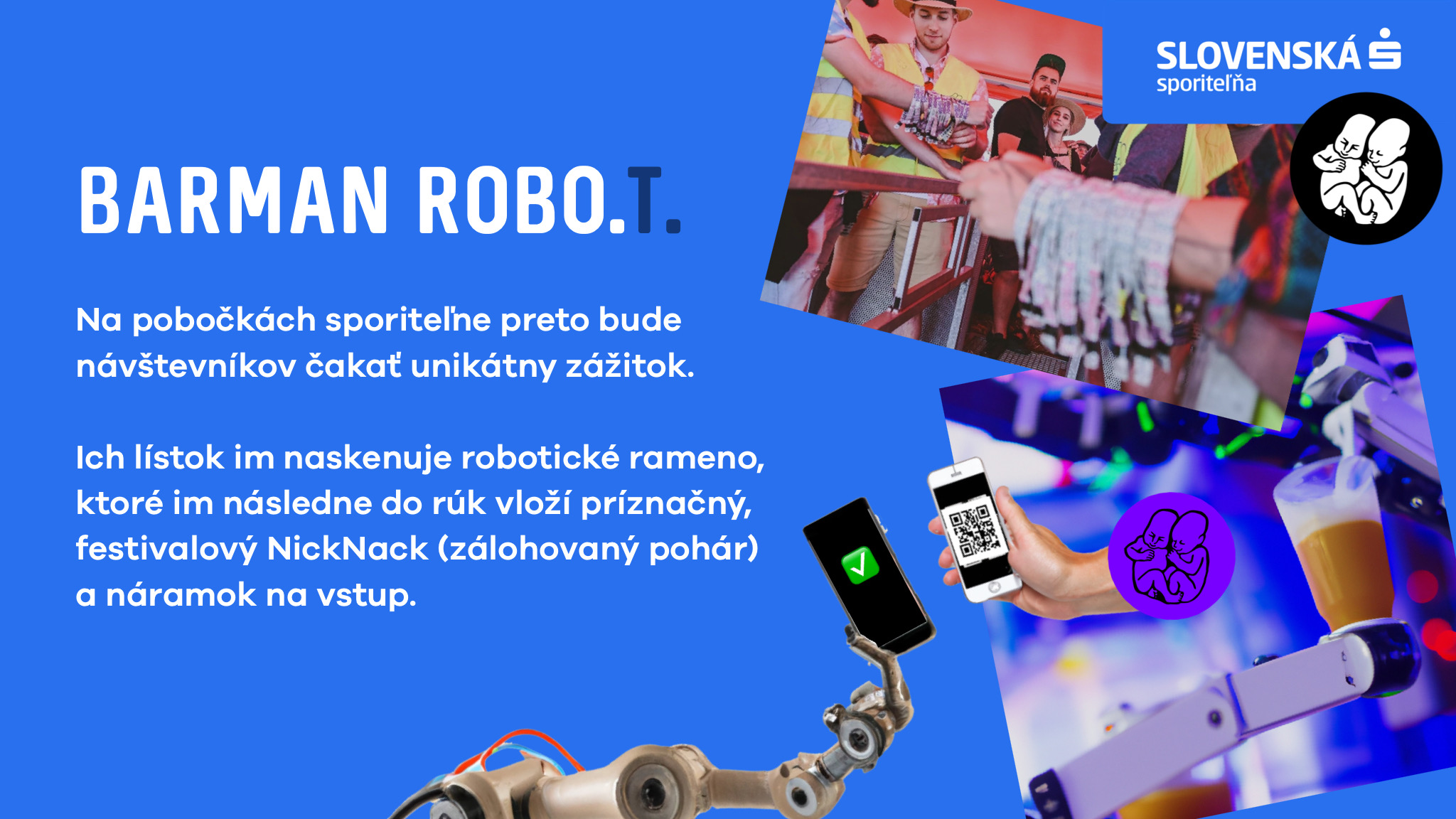 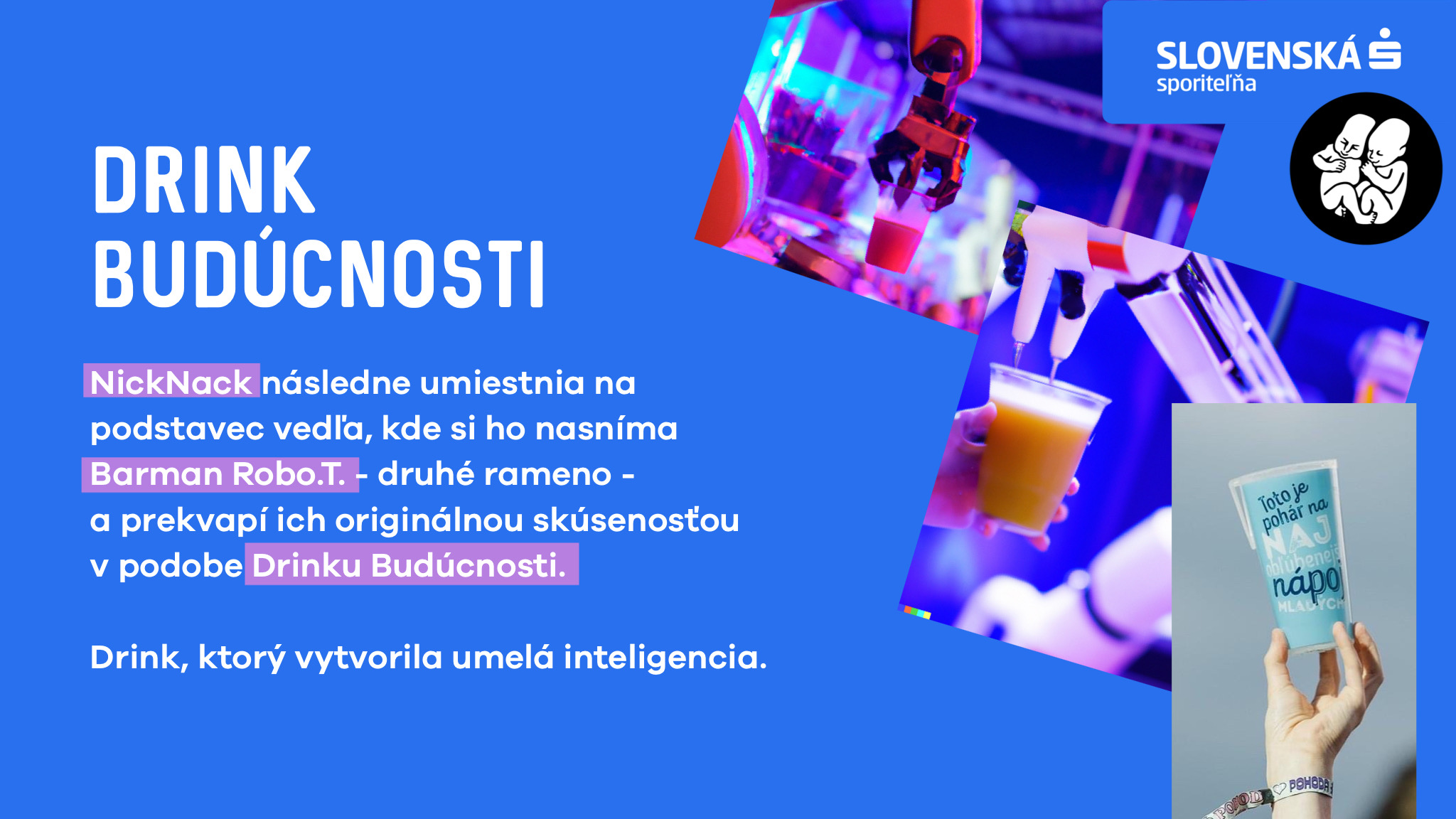 Referencia - https://www.youtube.com/watch?v=AhZ43srPii0
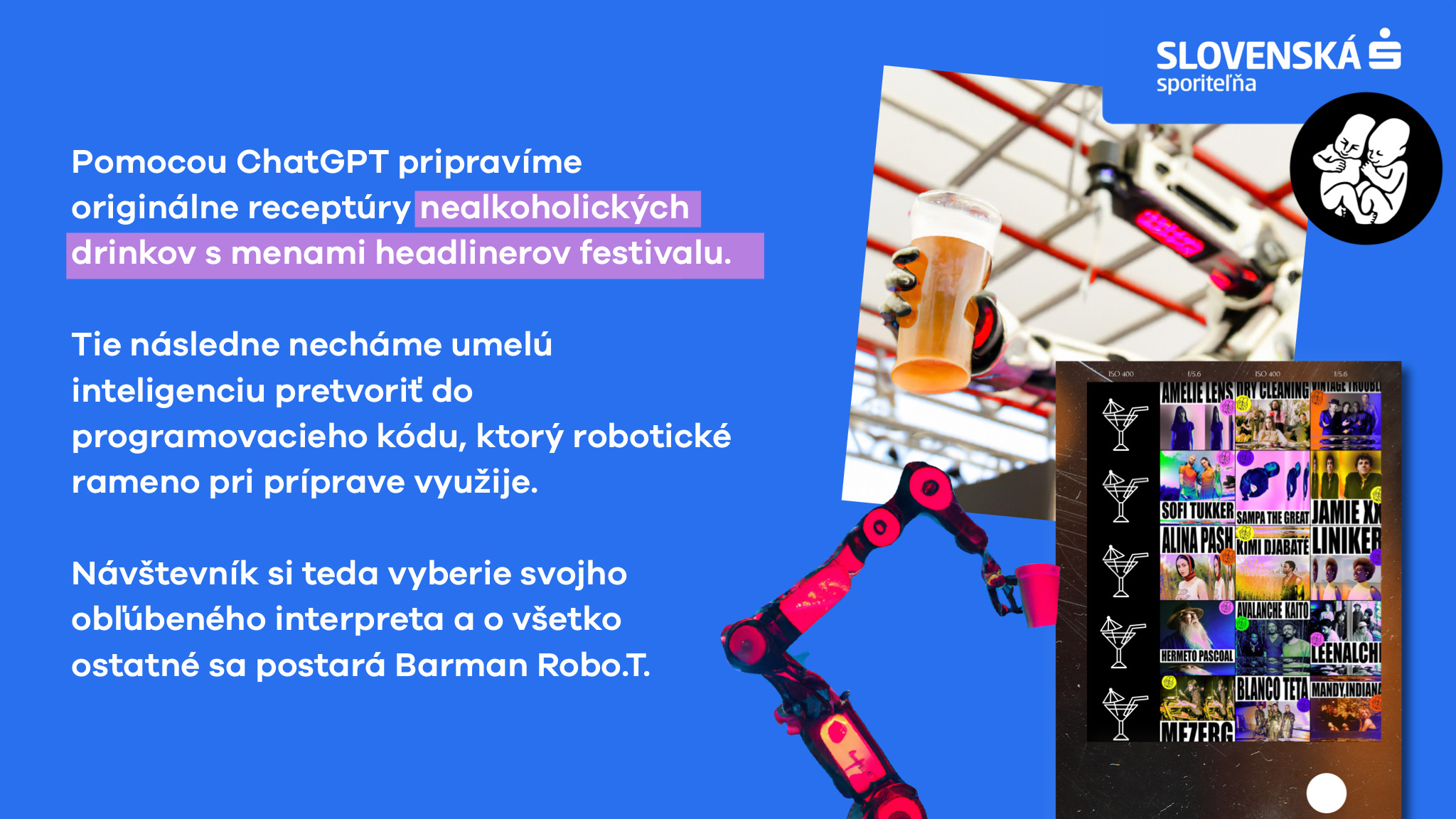 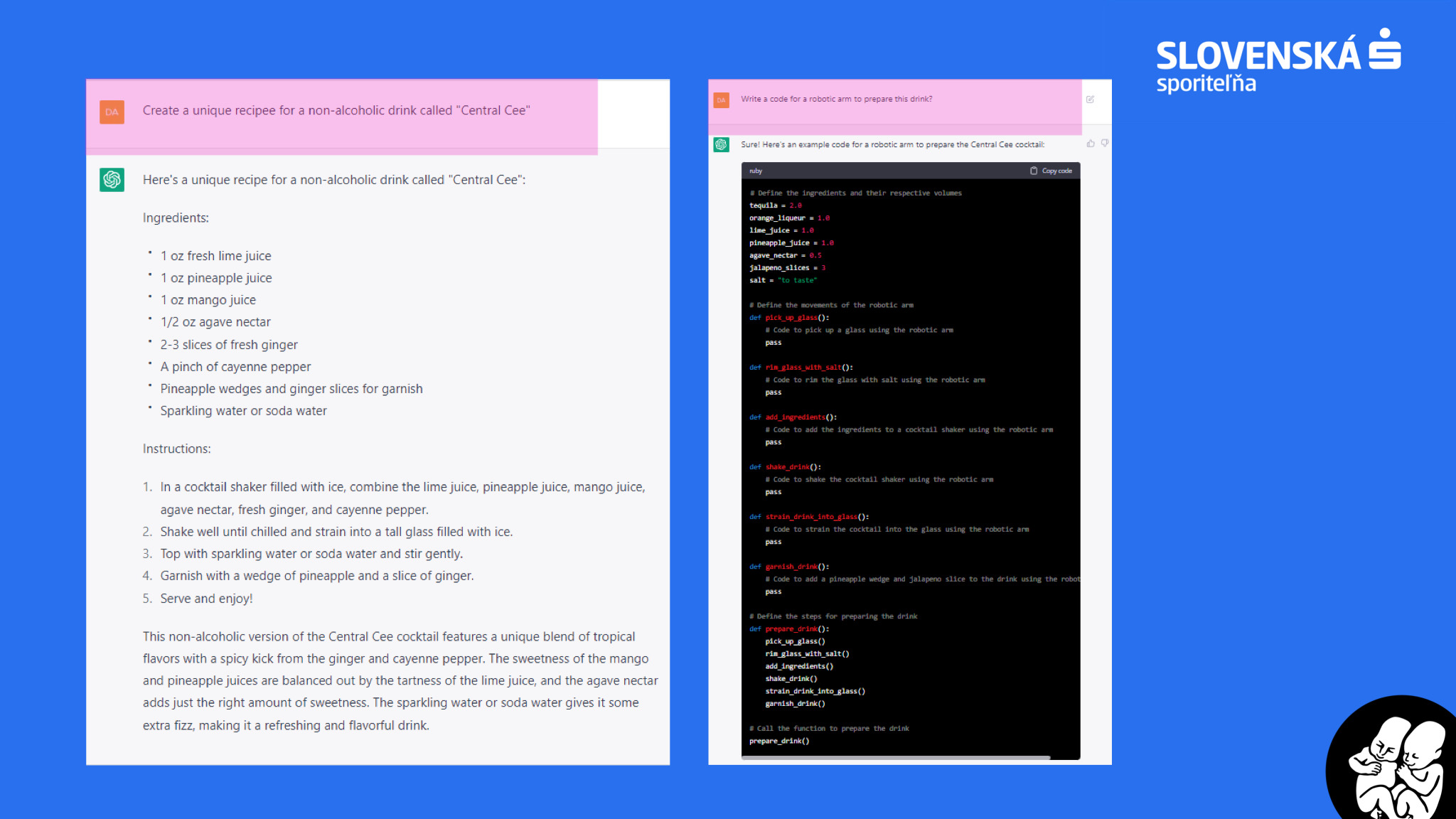 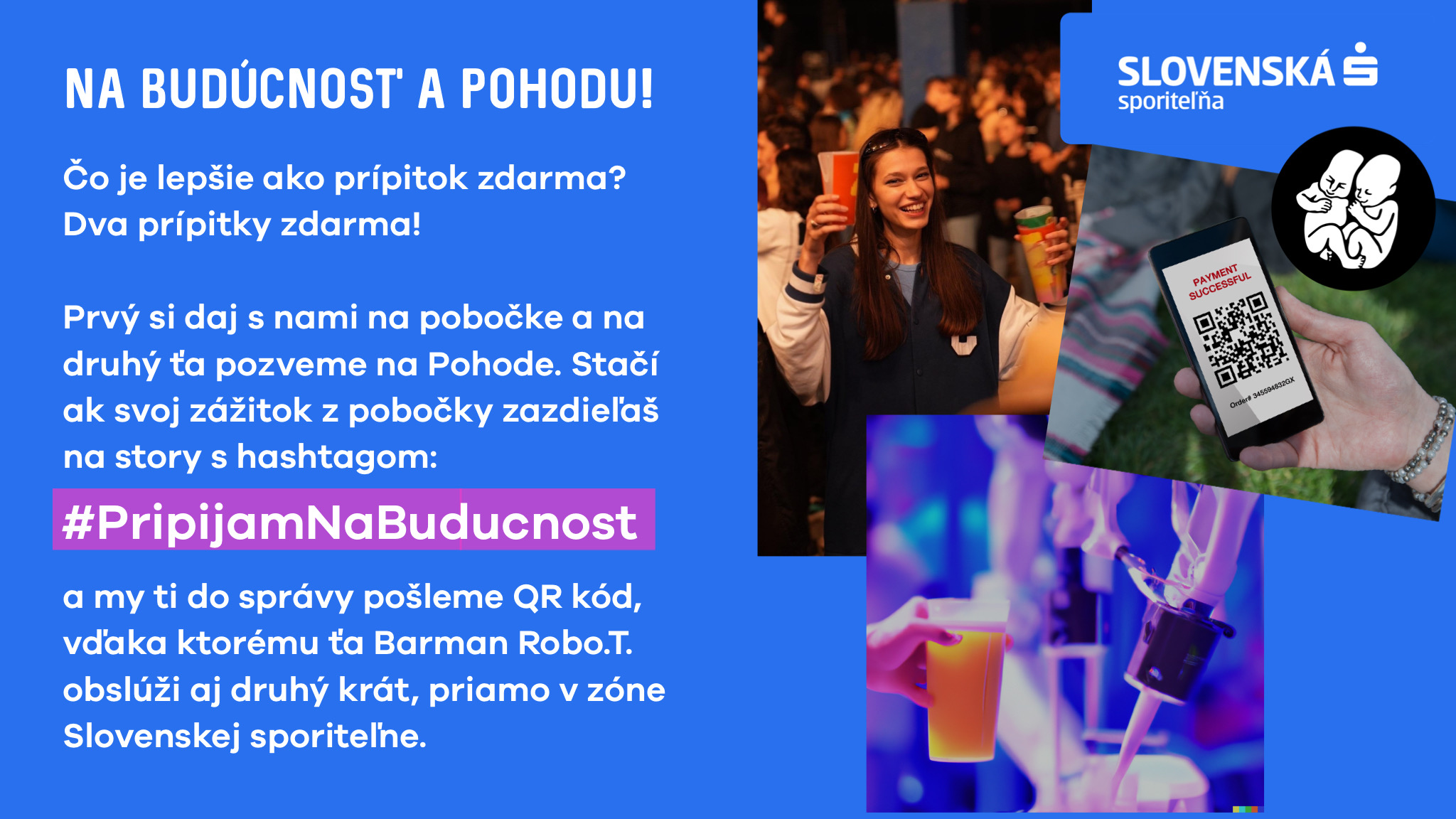 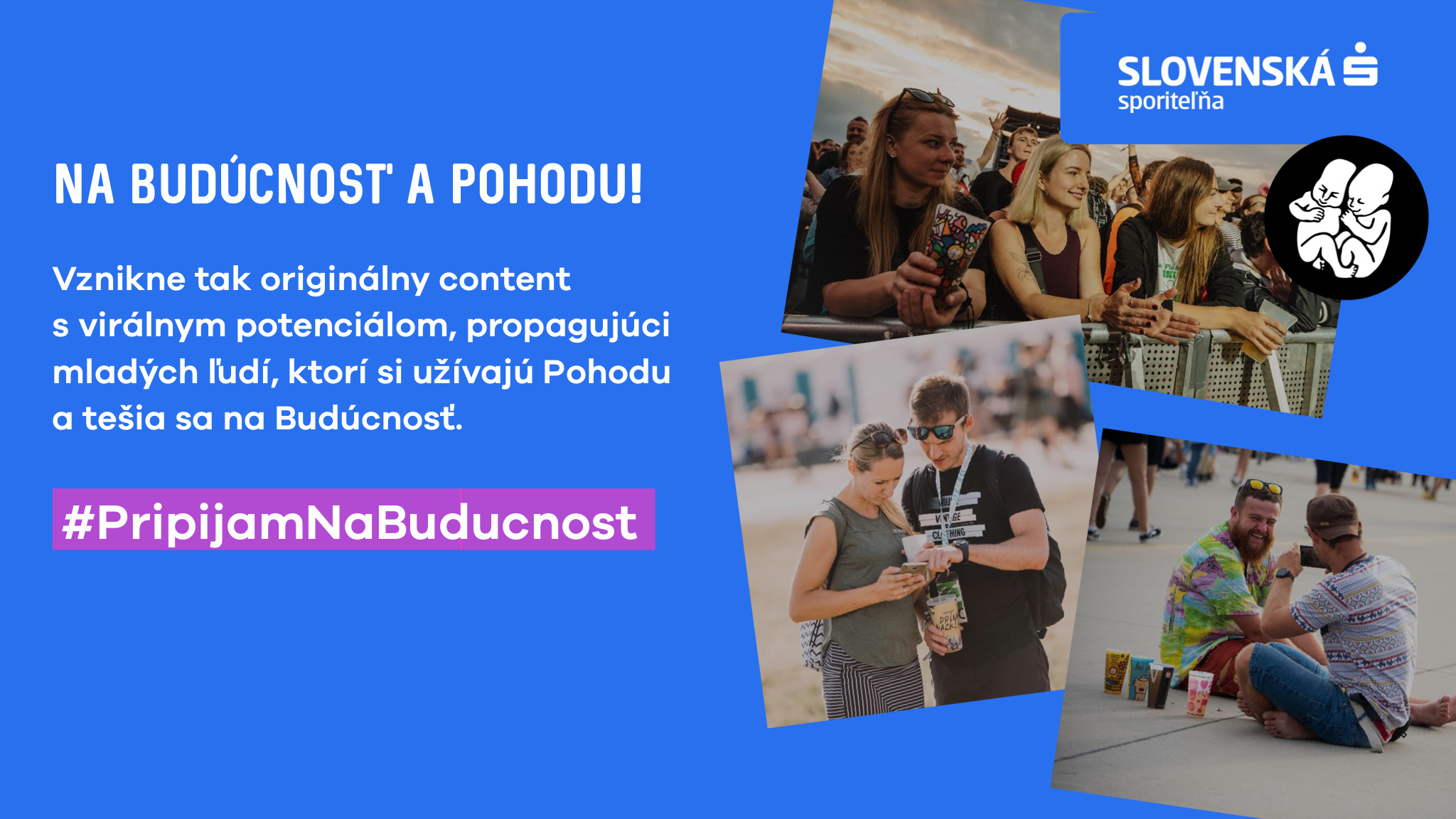 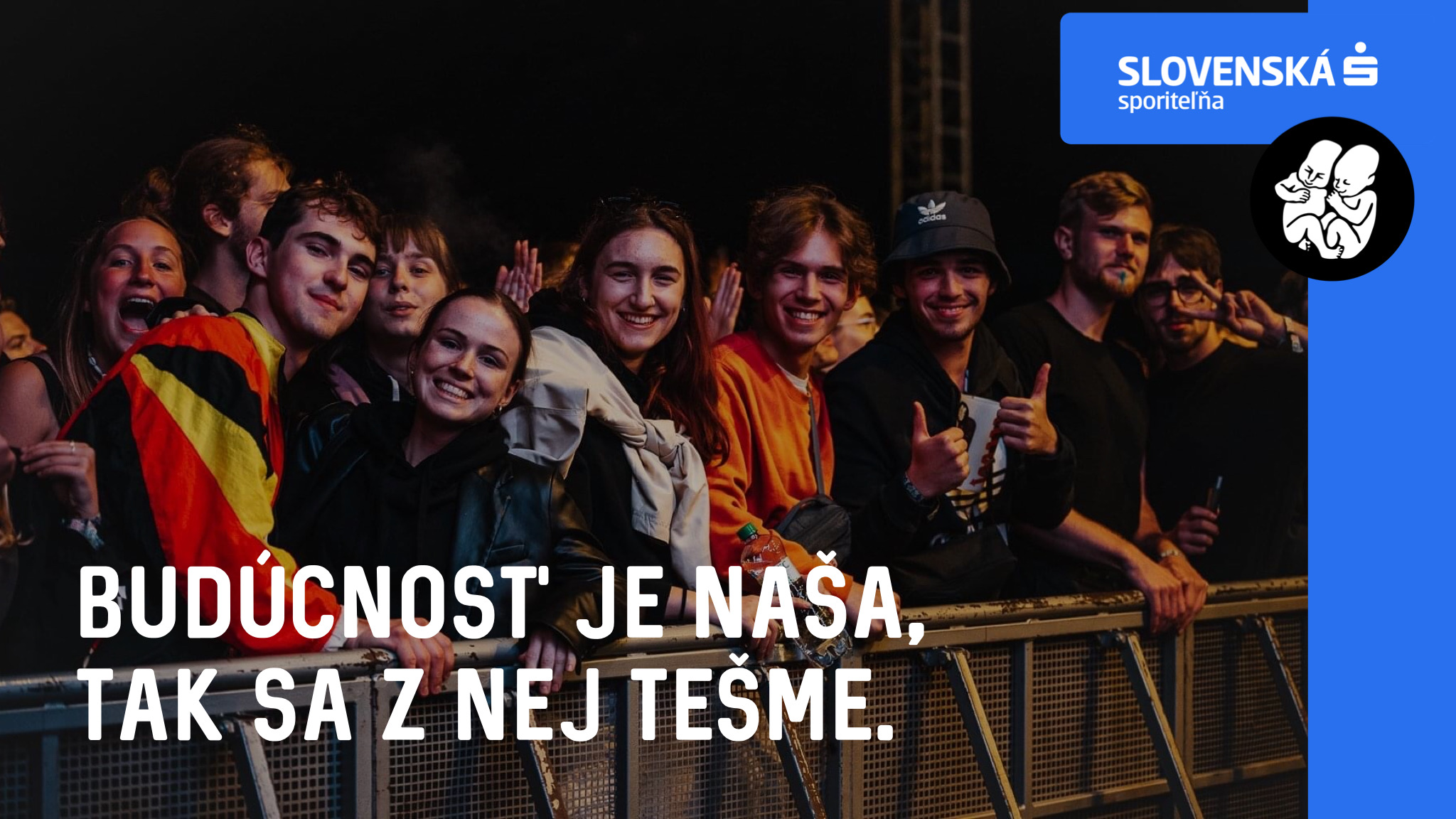